تقرير عن ..........
اسم الطالب .......
الصف .........
كل جهاز في جسم الإنسان يتكون من الأعضاء التي تعمل معاً
أجهزة جسم الإنسان
1
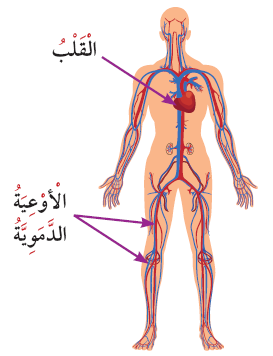 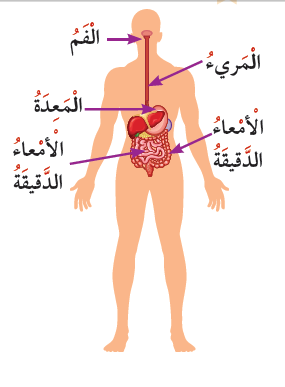 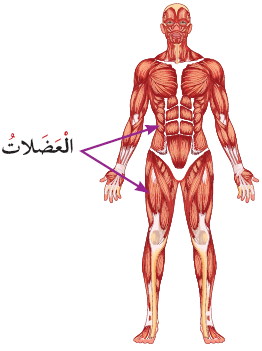 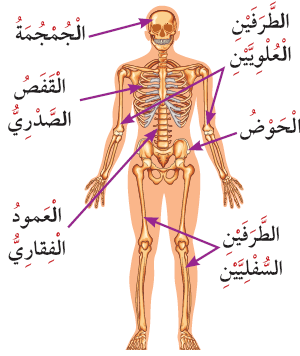 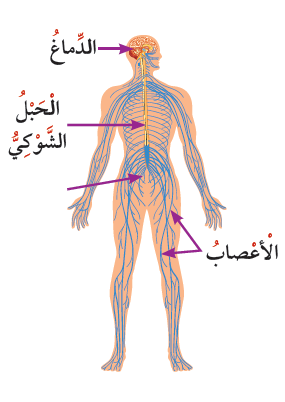 الوحدة 
الوحدة الأساسية في بناء جسم الإنسان
الجهاز : مجموعة من الأعضاء المختلفة تعمل معاً للقيام بوظيفة معينة
2
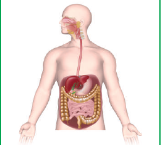 أجهزة جسم الإنسان
كل جهاز في جسمك يتكون الأعضاء من التي تعمل معاً و تعتمد على بعضها البعض للقيام بوظيفة معينة:
1
2
3
اسم الجهاز

الأعضاء

وظيفة الجهاز
الجهاز الدوري
الجهاز العظمي
الجهاز العضلي
القلب - الأوعية الدموية - الدم
عضلات هيكلية أو إرادية
عضلات ملساء أو لا إرادية عضلات قلبية
كل العظام الموجودة في الجسم
استقبال الطعام و معالجة الغذاء الداخل للجسم
استقامة الجسم و إعطائه شكله و حماية الأعضاء الداخلية
تحريك الجسم
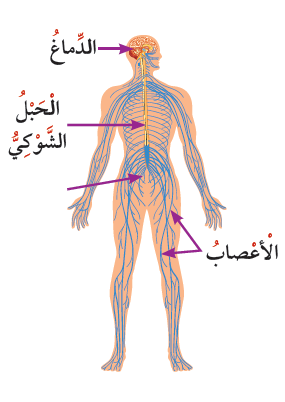 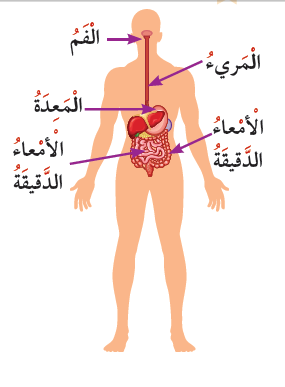 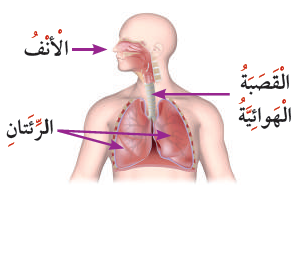 4
5
6
اسم الجهاز

الأعضاء

وظيفة الجهاز
الجهاز الهضمي
الجهاز العصبي
الجهاز التنفسي
الفم – المريء- المعدة- الأمعاء الدقيقة- الأمعاء الغليظة
الدماغ- الحبل الشوكي- أعصاب
الأنف و الرئتان و القصبة الهوائية
استقبال الطعام و معالجة الغذاء الداخل للجسم
نقل الرسائل العصبية من و إلى الدماغ
تبادل الغازات
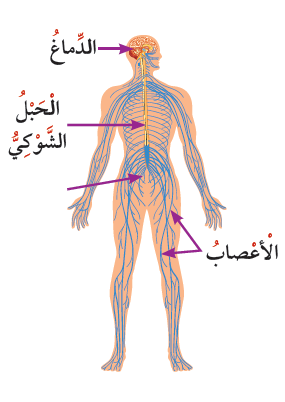 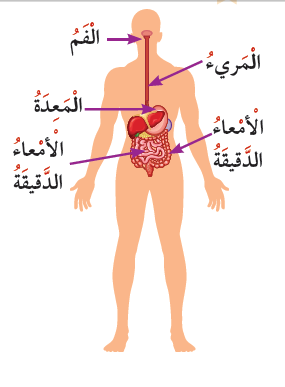 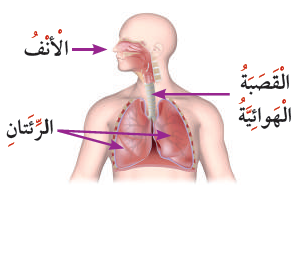 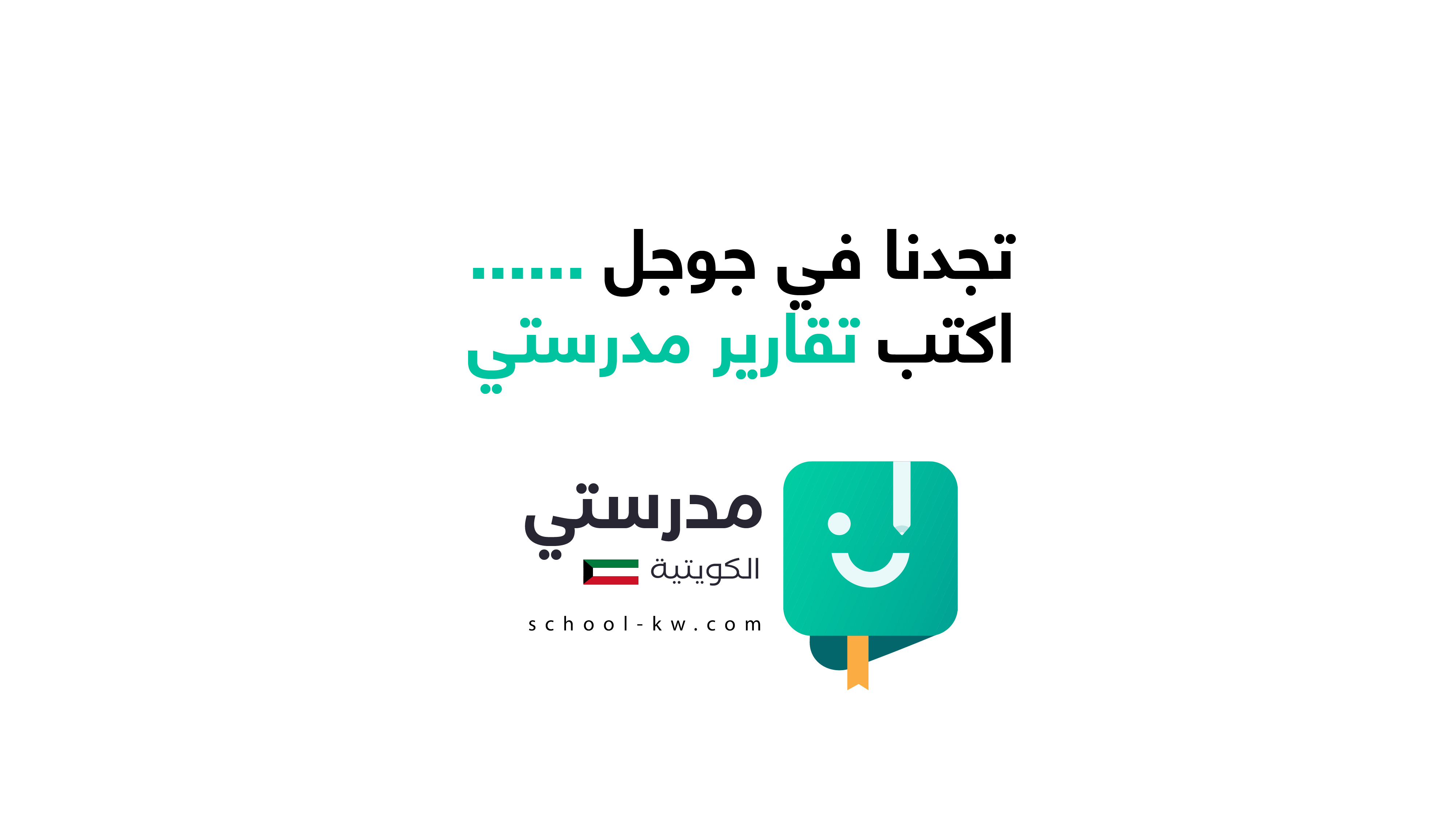